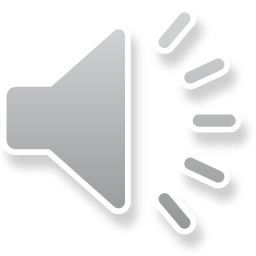 教材：人教版 M5
单元：Unit 4 Making the News
作者：宋宁静
单位：华南师范大学外文学院
I work for the newspapers
Any news is good news, I always say
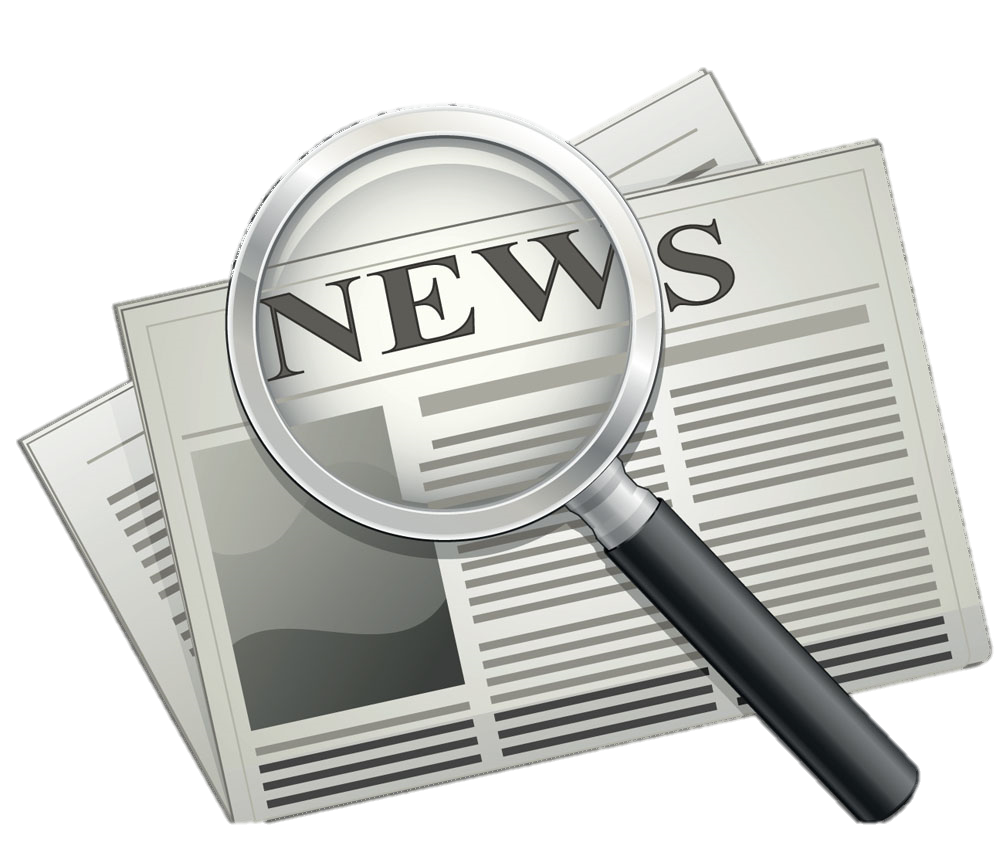 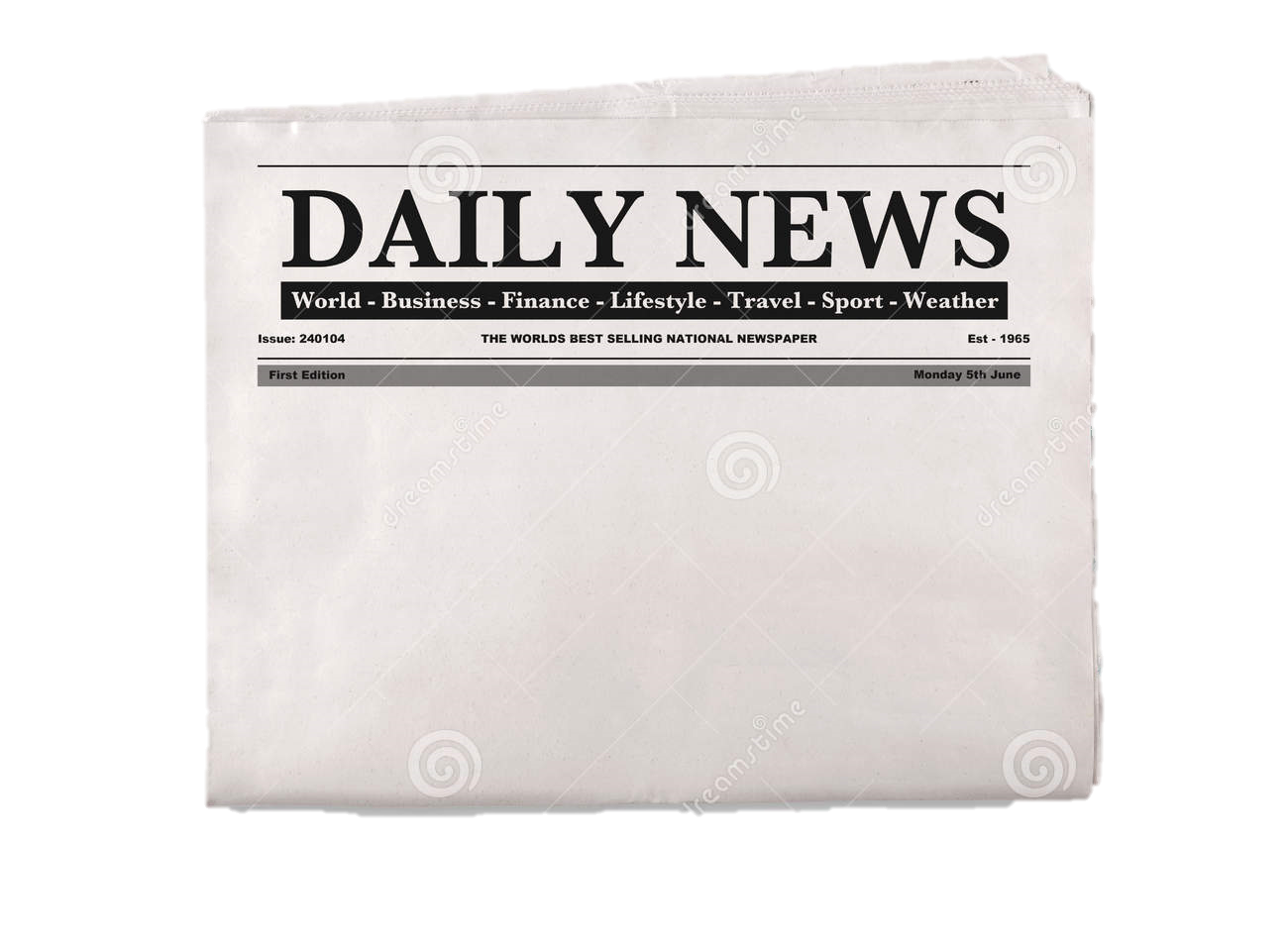 But I don't write no daily column
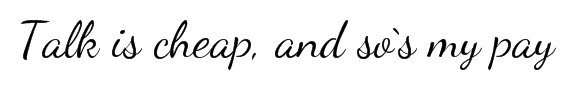 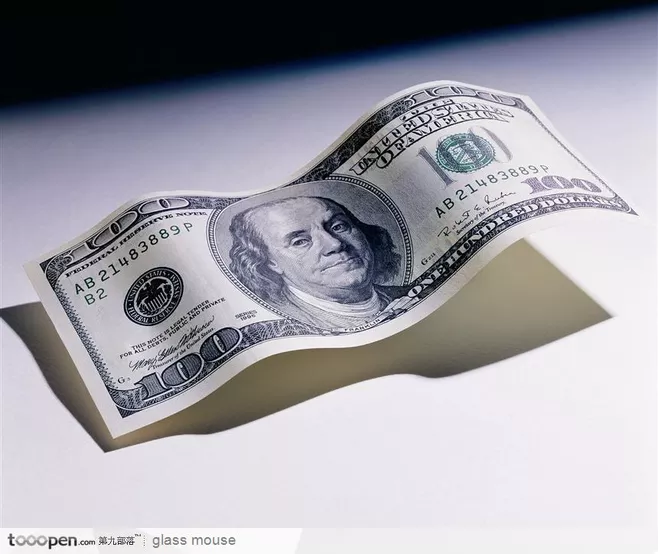 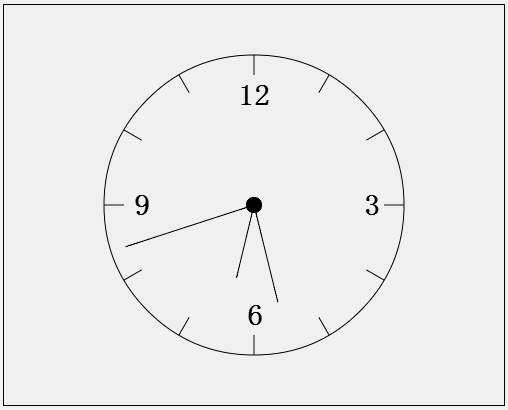 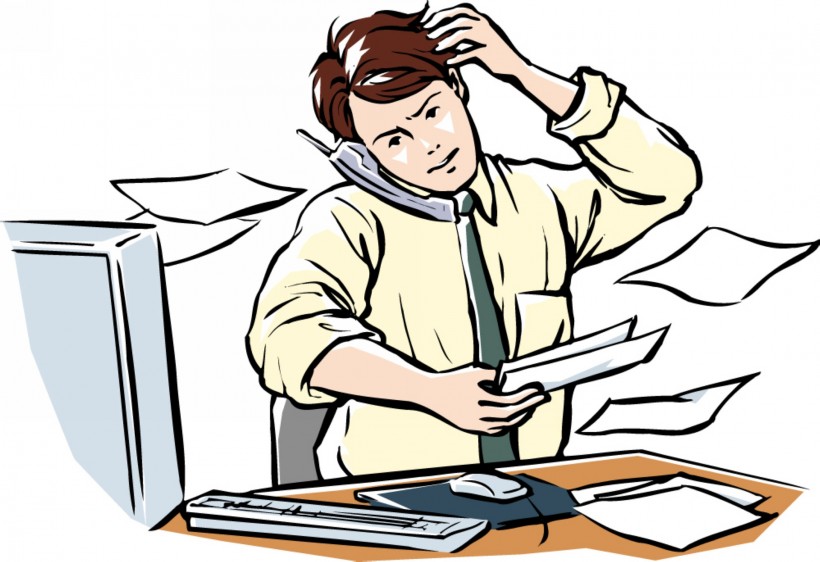 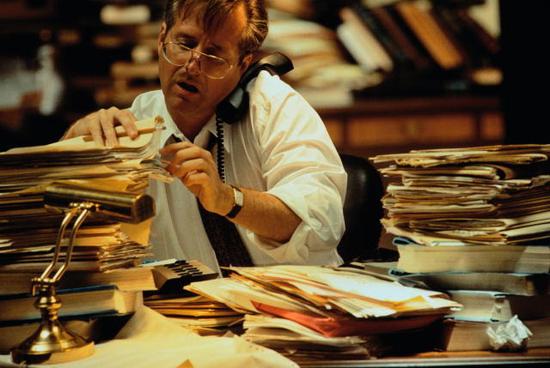 And when my workday's over
I pocket five or ten from the tray
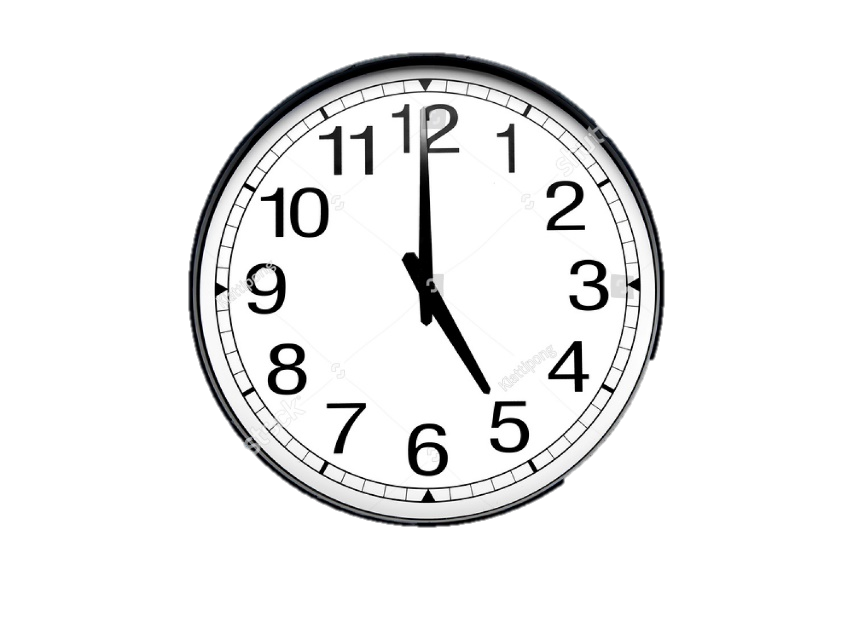 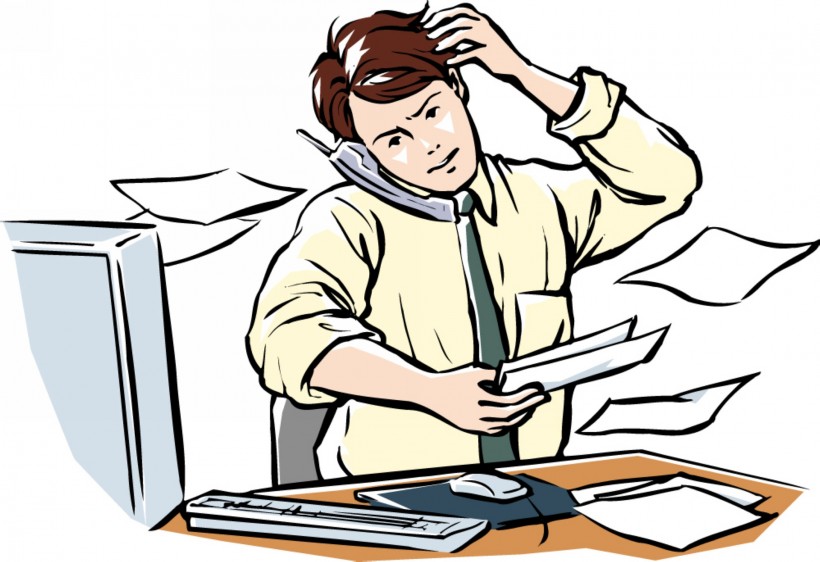 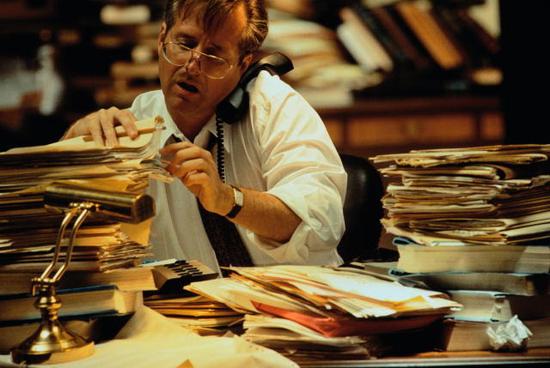 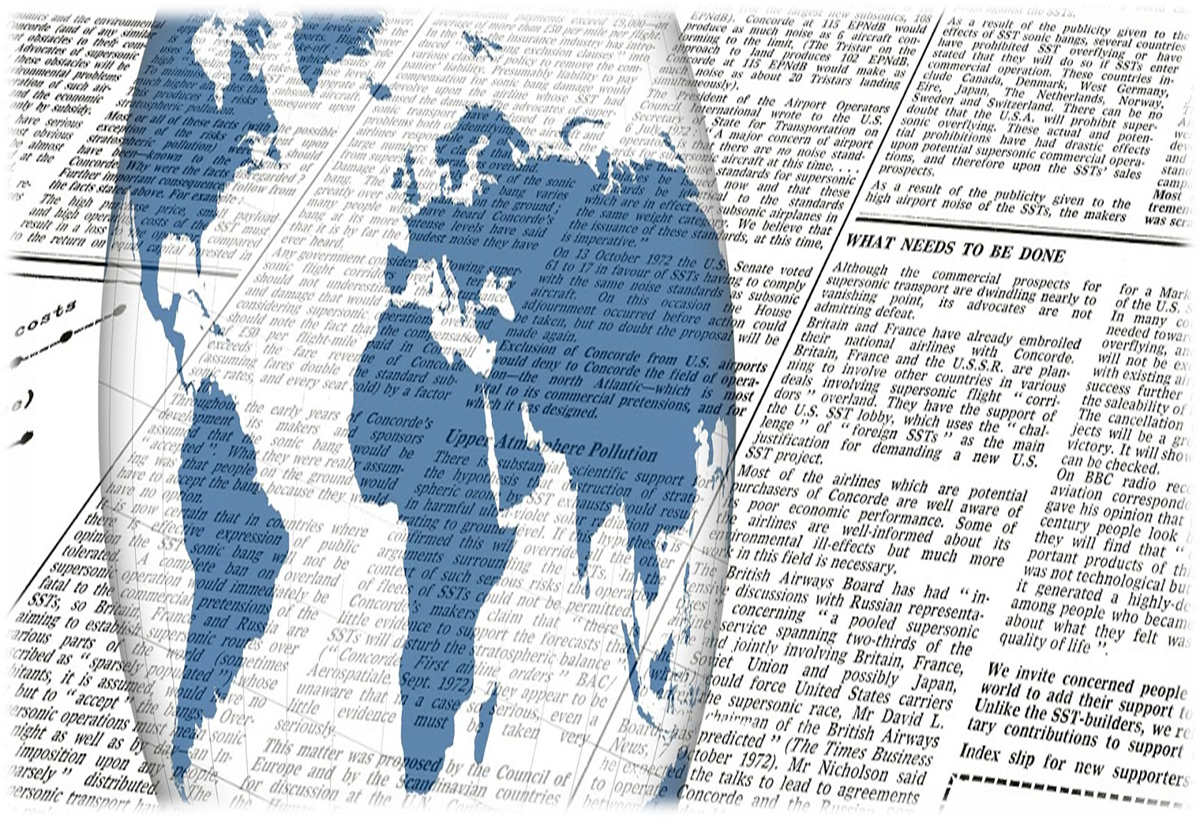 And then I start it up again at five a.m
I stack 'em up just to throw 'em away
Now lately, I've been thinking
What would the world do without the news?
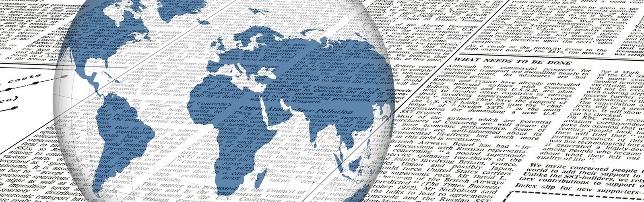 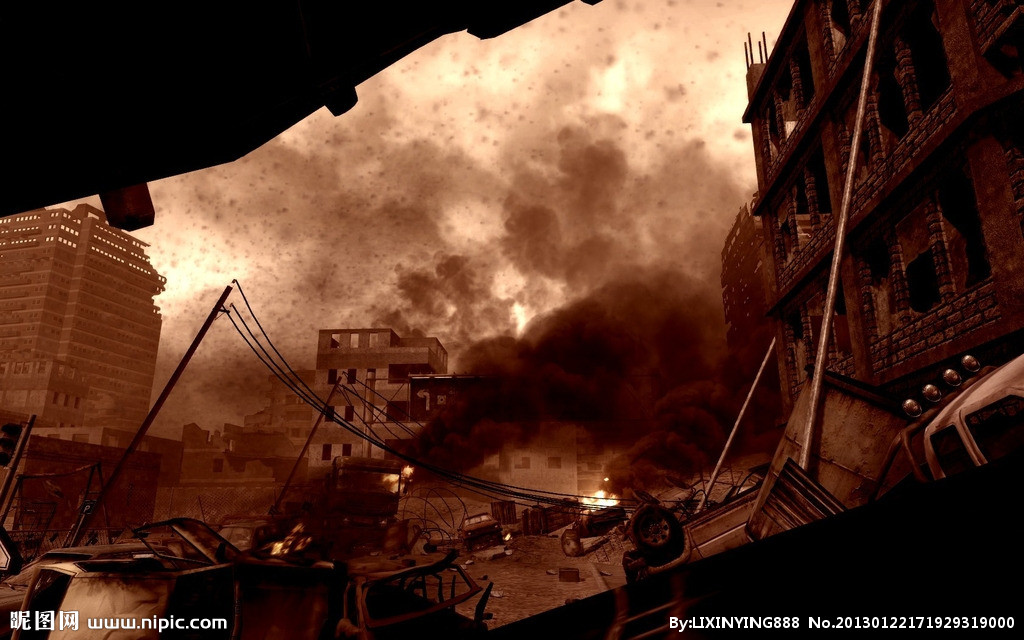 You wouldn't know when wars were started
Or when they ended––win or lose
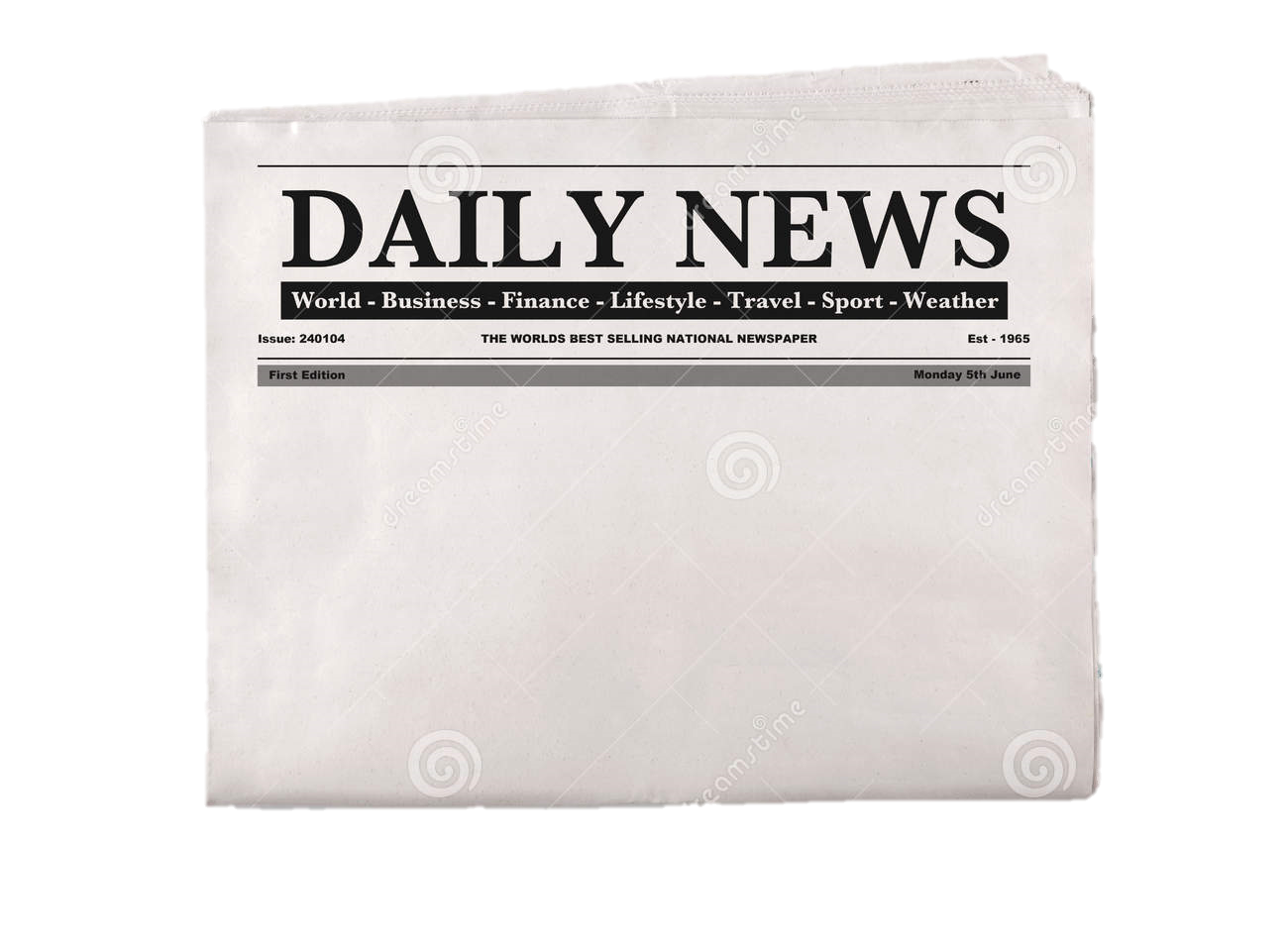 It'd probably be a much better world to live in
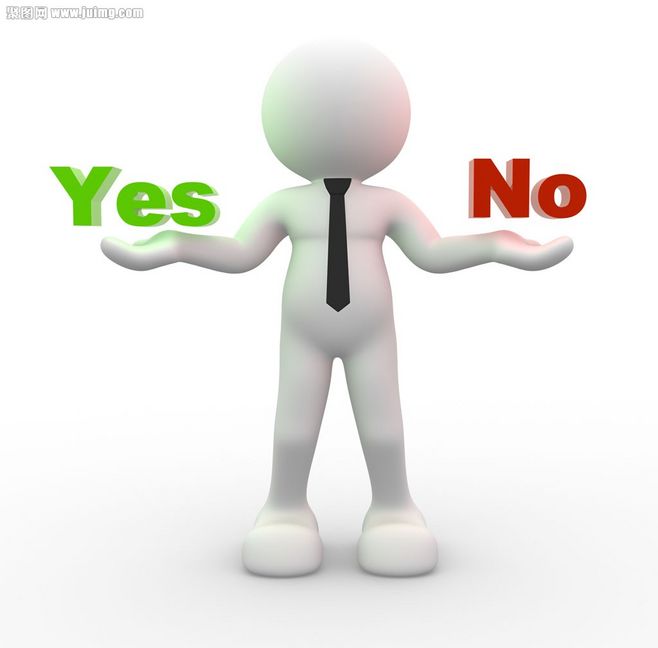 But the question would be whose
And what side you're on, or who's right or wrong
You'd never have to choose
Sometimes, late at night
I can see the streets like no one else can
There's a lot of things going on here
That even newspapers don't understand
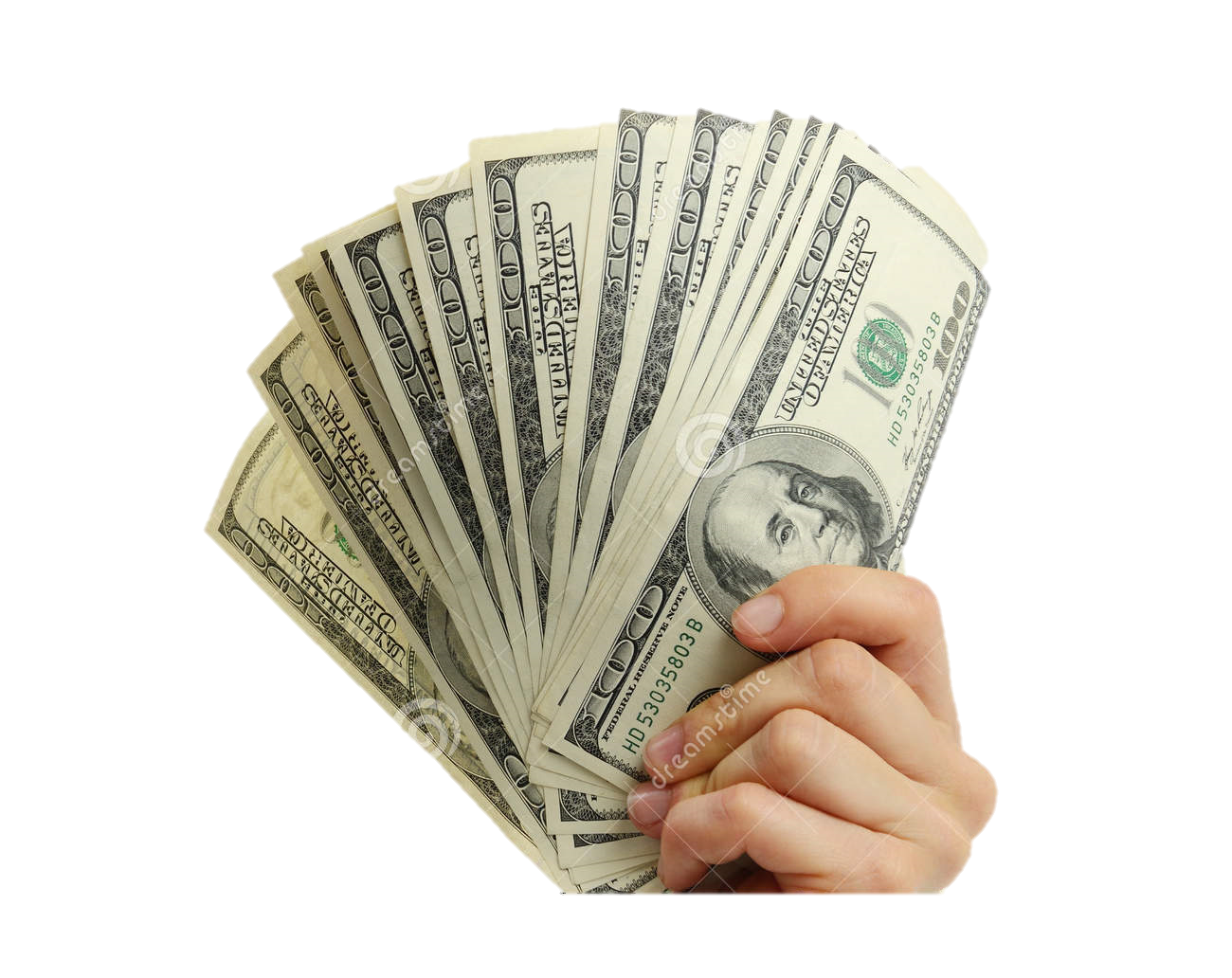 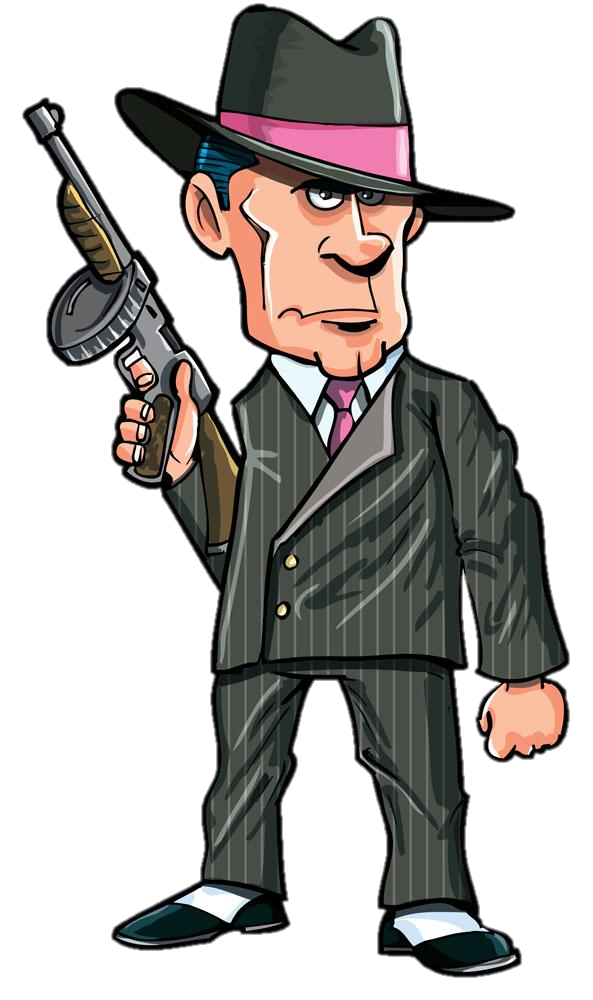 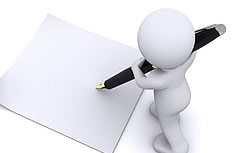 Some people got too much money
Some rob with a gun or a ballpoint pen
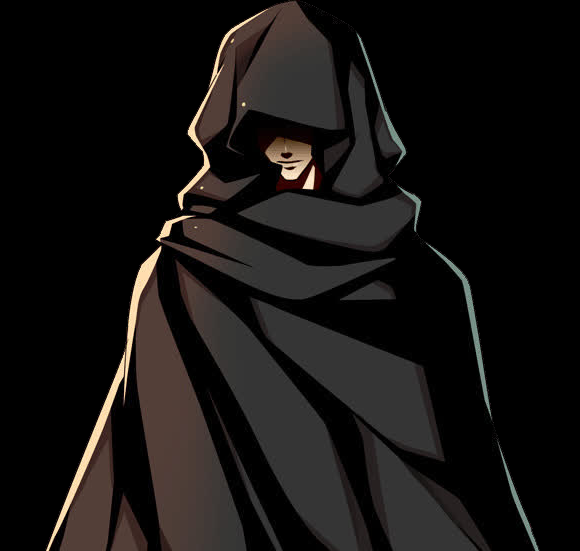 Maybe I'll get me a big black cape
And then they'll be runnin' from me
Lookin' over their shoulder for me
What's buried in the back pages
Was on the front page yesterday
And old news never dies
Though they say it just fades away
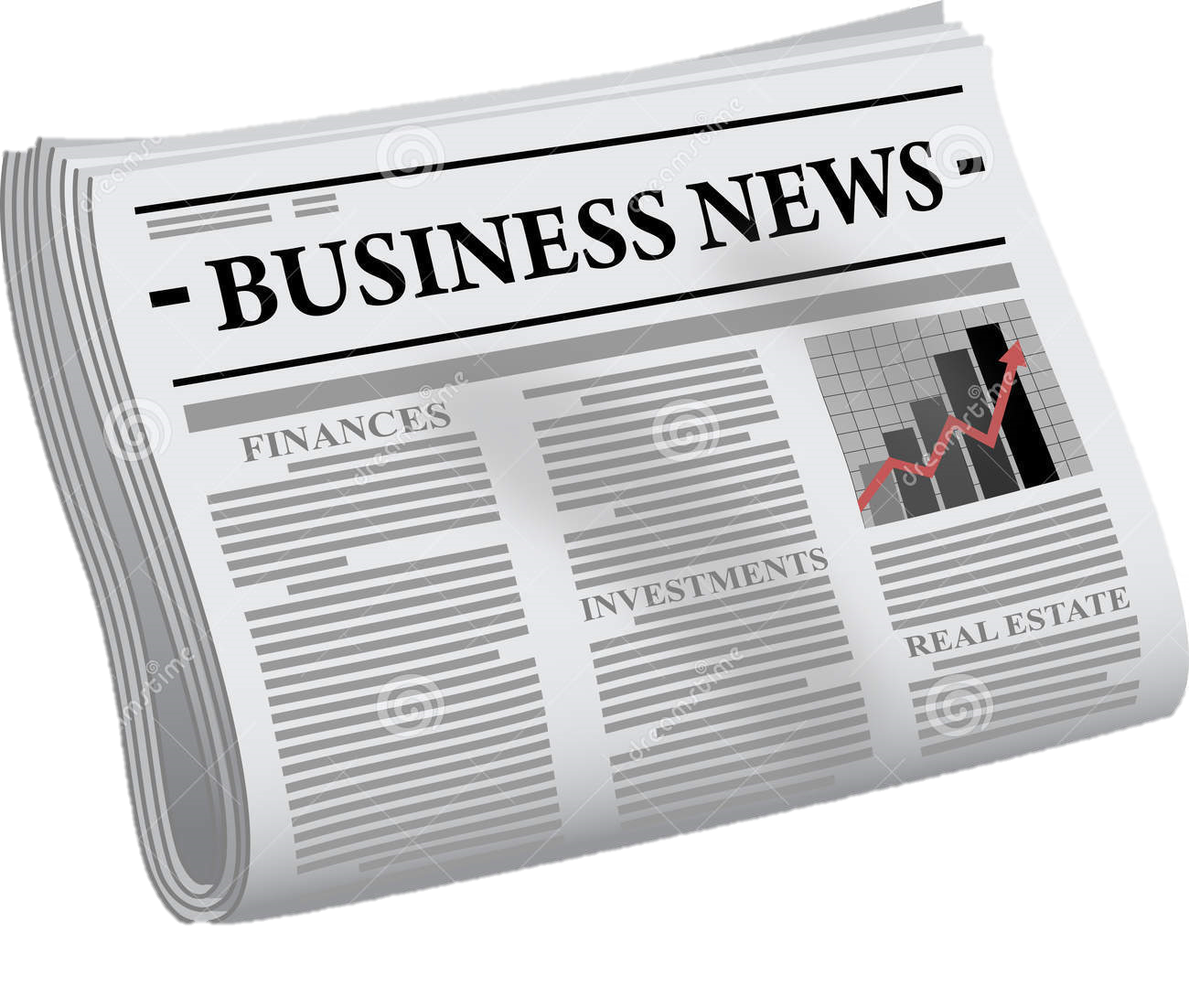 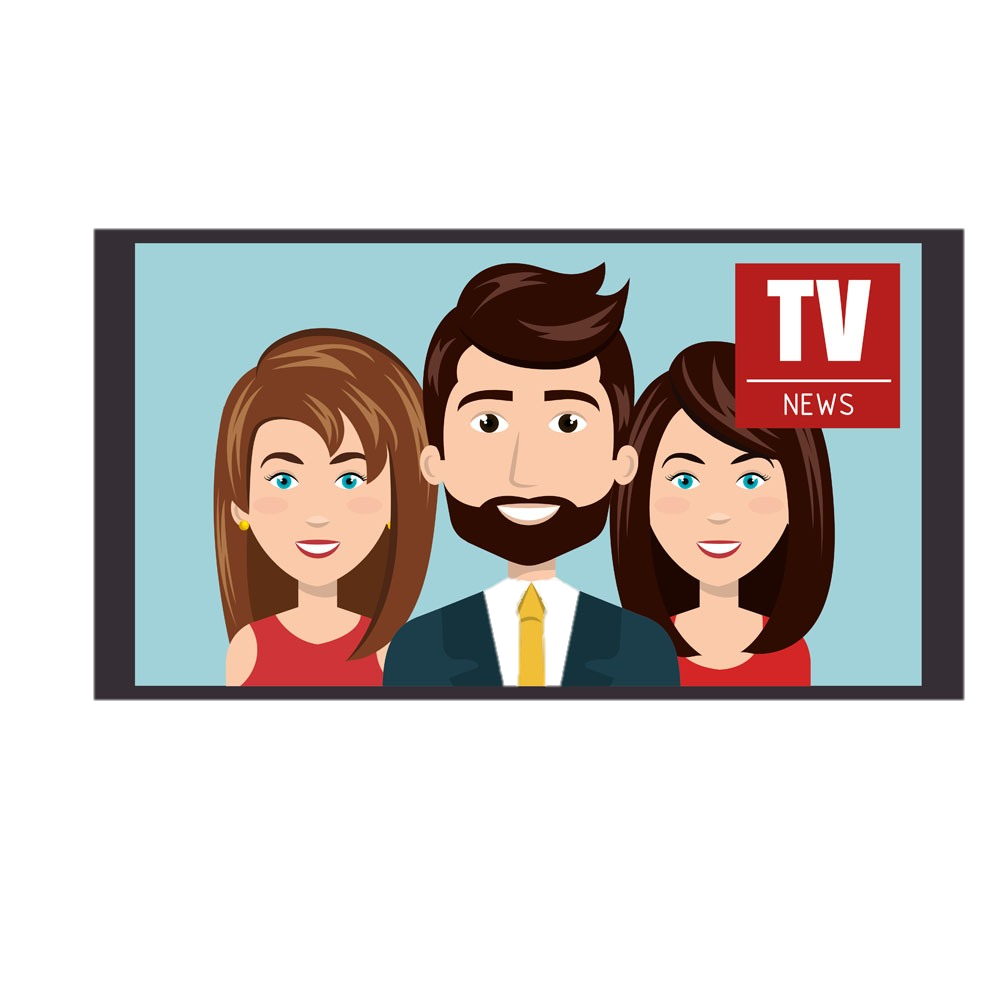 Crime and murder, business and politics
And international strife
It's all the same, find someone to blame
It's there in black and white